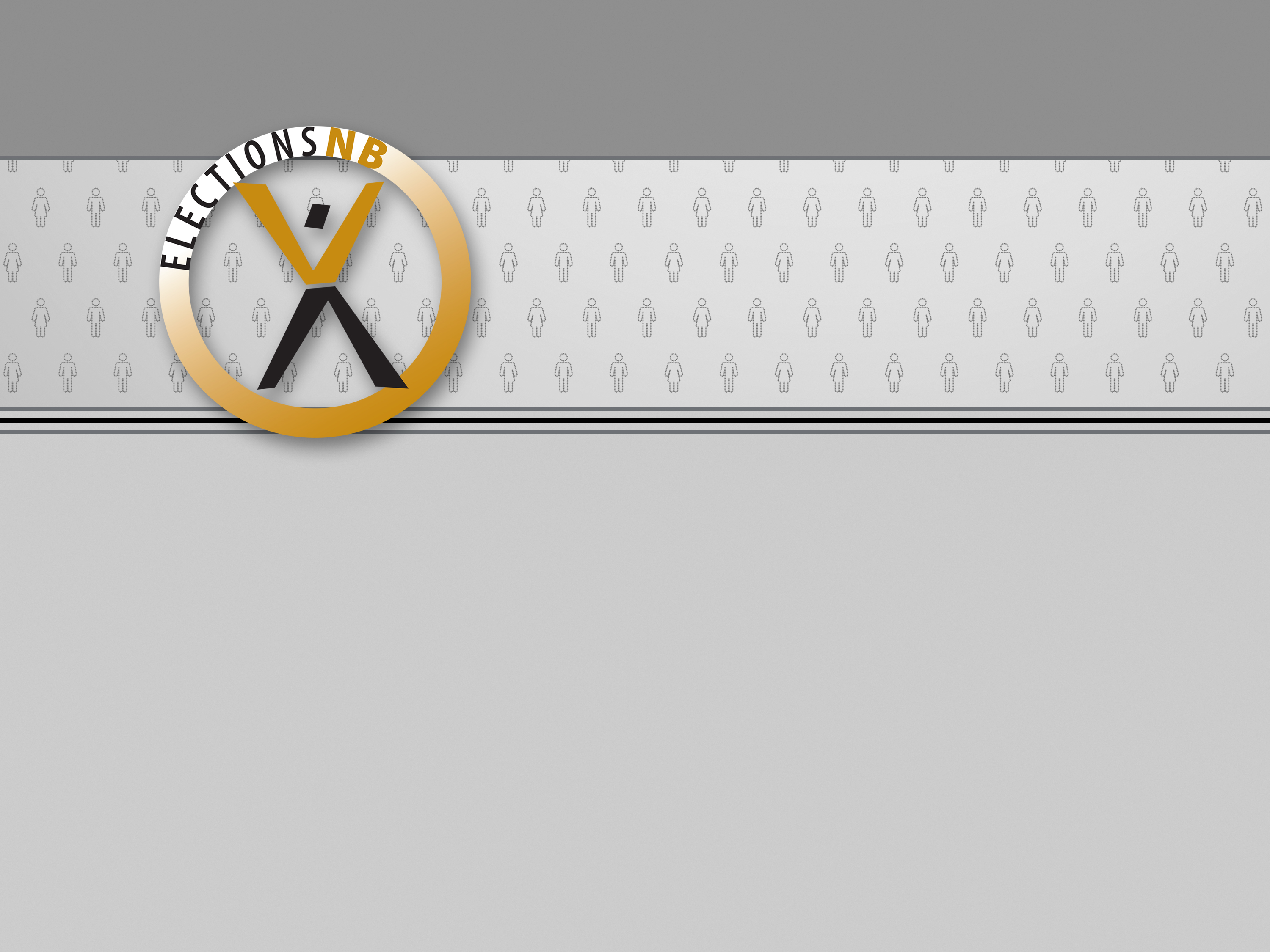 Choix local – Voix locale
Union des municipalité du Nouveau-Brunswick 
Le 5 octobre, 2019
Postes à élire aux conseils municipaux
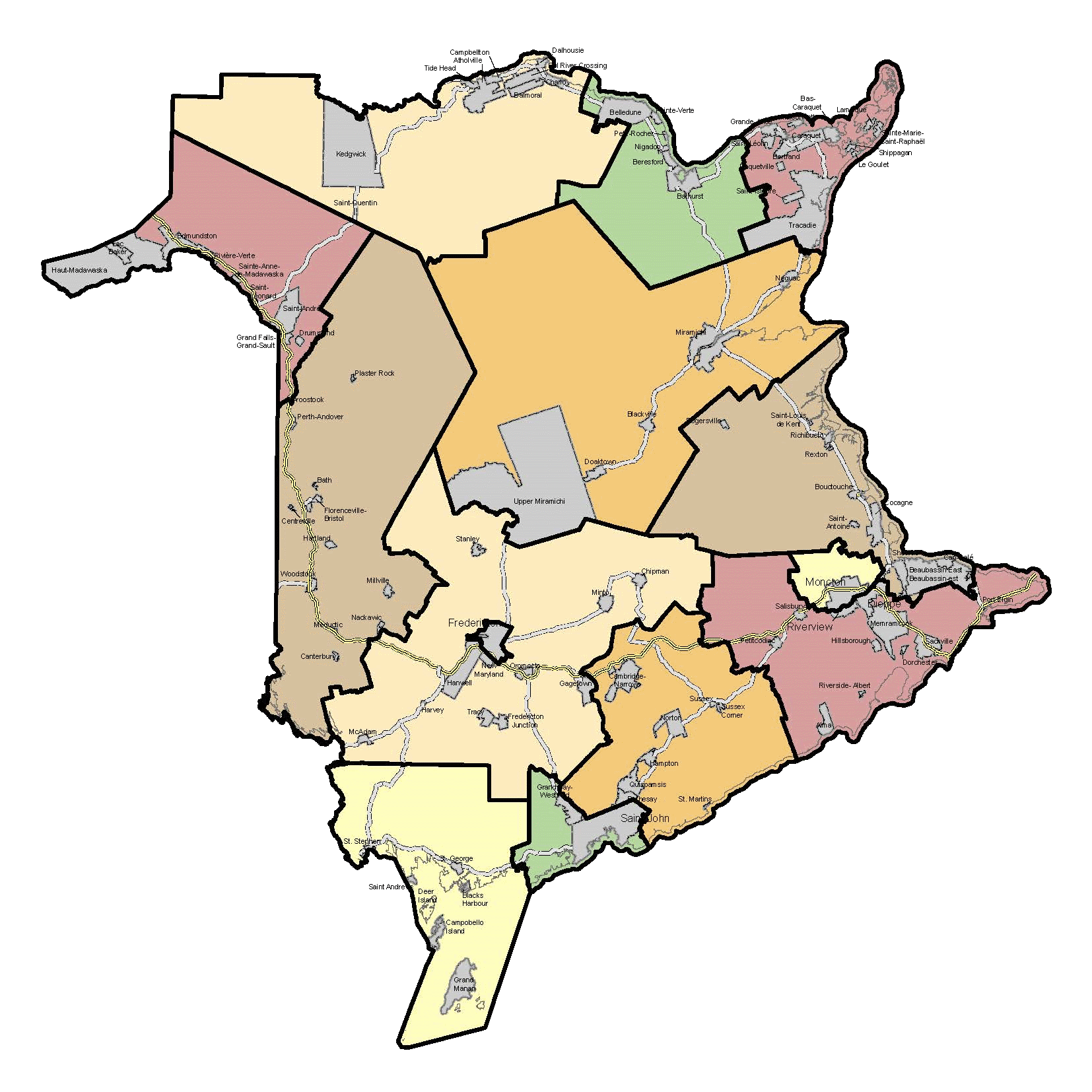 104 municipalités :
   104 maires
    542 conseiller(ère)s
Postes à élire aux CÉD
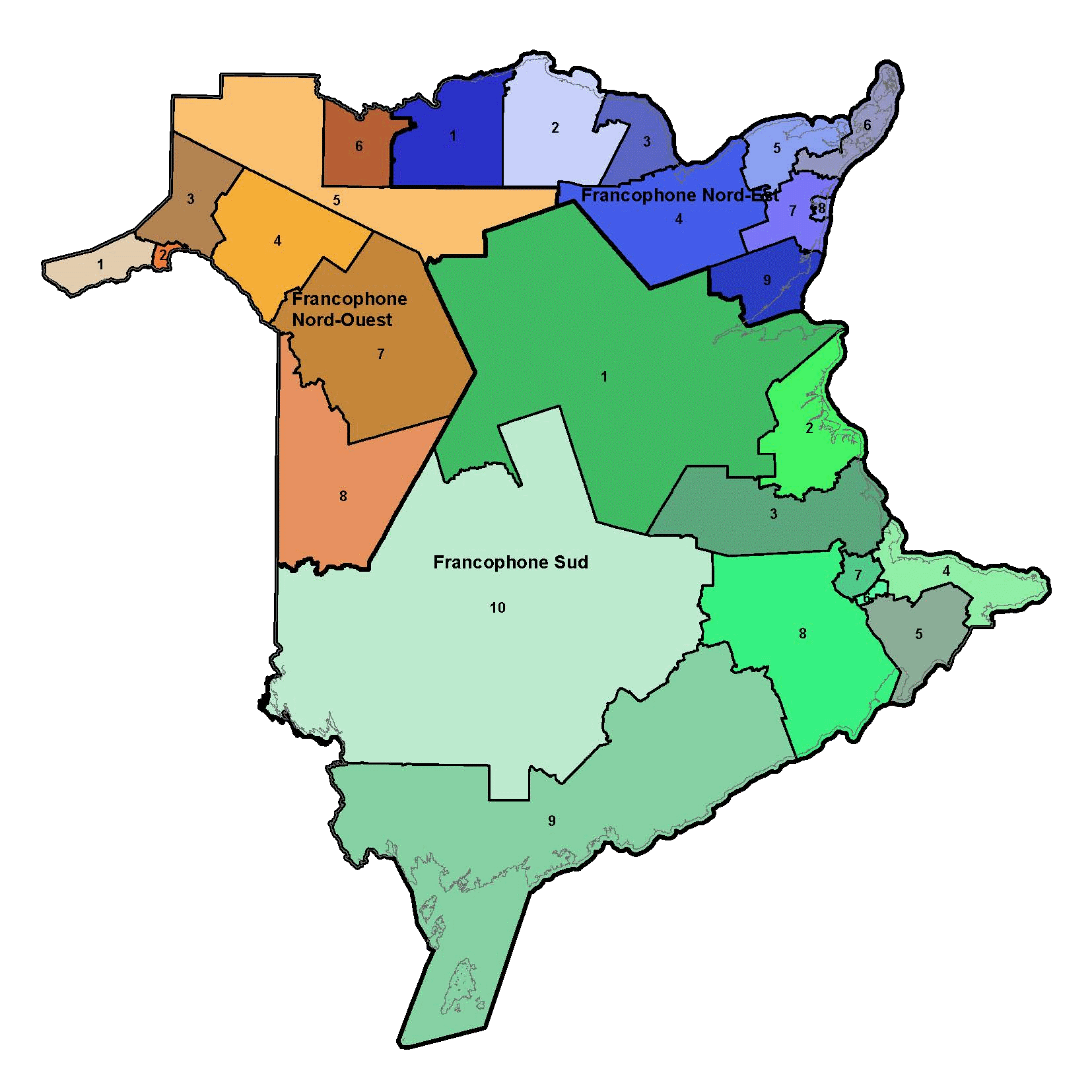 4 districts scolaires anglophones :
 - 27 sous-districts
 - 1 conseiller(ère) par sous-district
3 districts scolaires francophones :
 - 41 sous-districts
 - 1 conseiller(ère) par sous-district
Postes à élire aux RRS
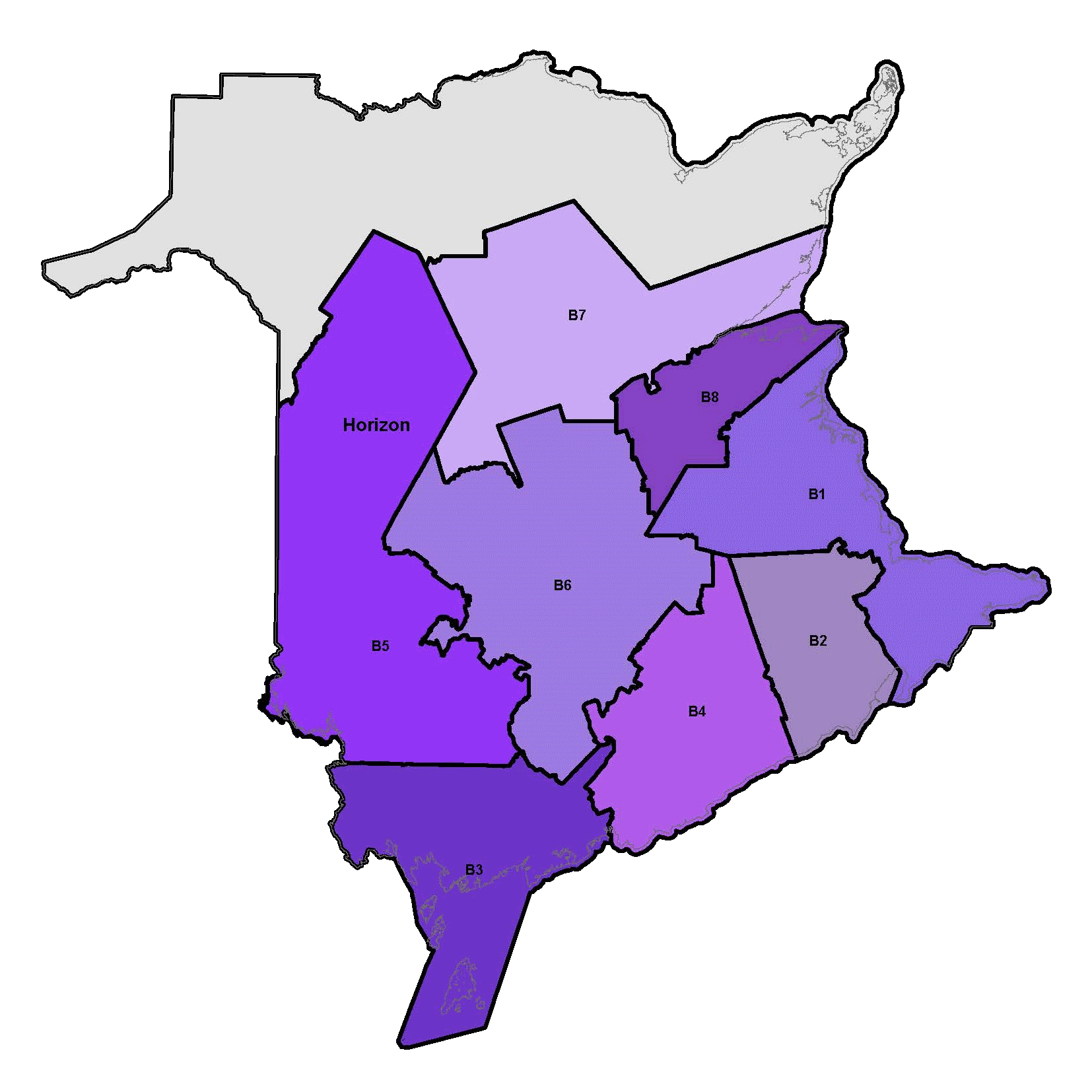 Régie régionale de la santé A 
(Vitalité):
 - 8 sous-régions
 - 1 membre par sous-région
Régie régionale de la santé B (Horizon):
  - 8 sous-régions
  - 1 membre par sous-région
Postes des conseils municipaux : vacants, par acclamation, élus
Postes des CÉD : vacants, par acclamation, élus
Postes des RRS :vacants, par acclamation, élus
Aucune élection de RRS tenue
Femmes déclarées candidates aux conseils et élues
Comparaison des tendances provinciales et municipales
Recrutement de candidats
Thème des élections locales de mai 2020 «Choix local-Voix locale »
Partenariat avec les ministères des Gouvernements locaux, de l’Éducation et de la Santé
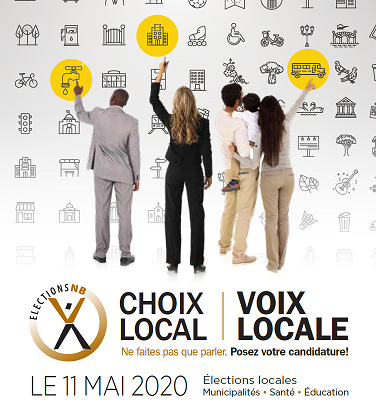 Recrutement de candidats
Tournée de conférences à l'échelle de la province pour promouvoir les élections 
Campagne de médias sociaux s'exécutant sur plusieurs plateformes
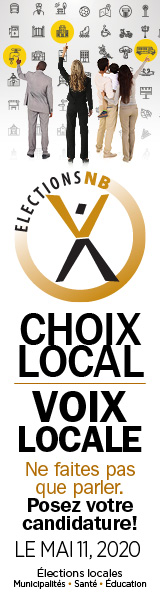 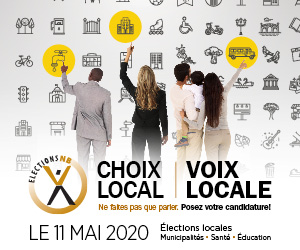 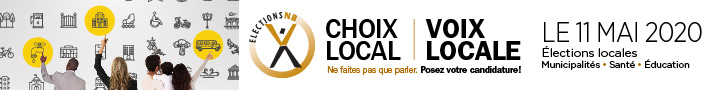 Recrutement de candidats
Fiches d'information pour candidats potentiels
Promouvoir l'information sur les candidats sur le site Web d'Élections NB
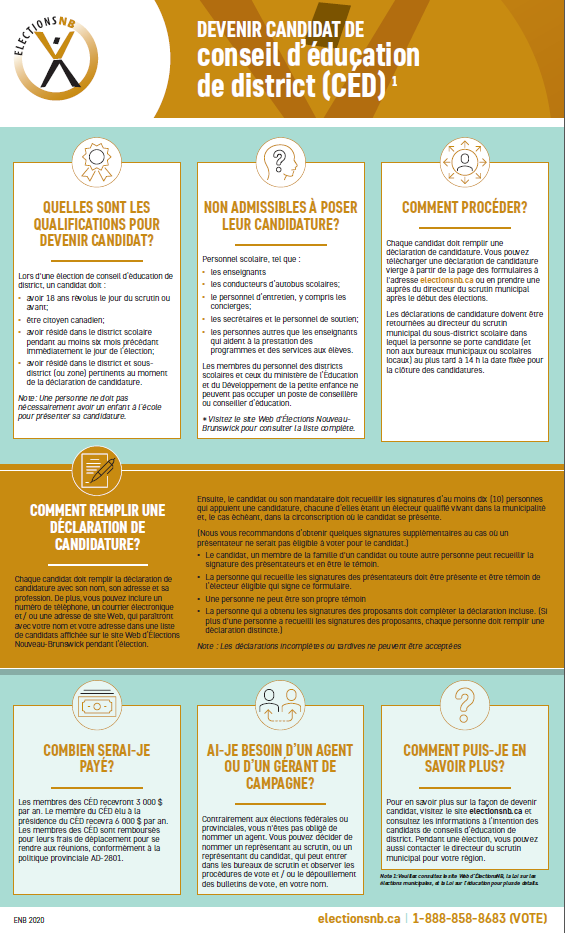 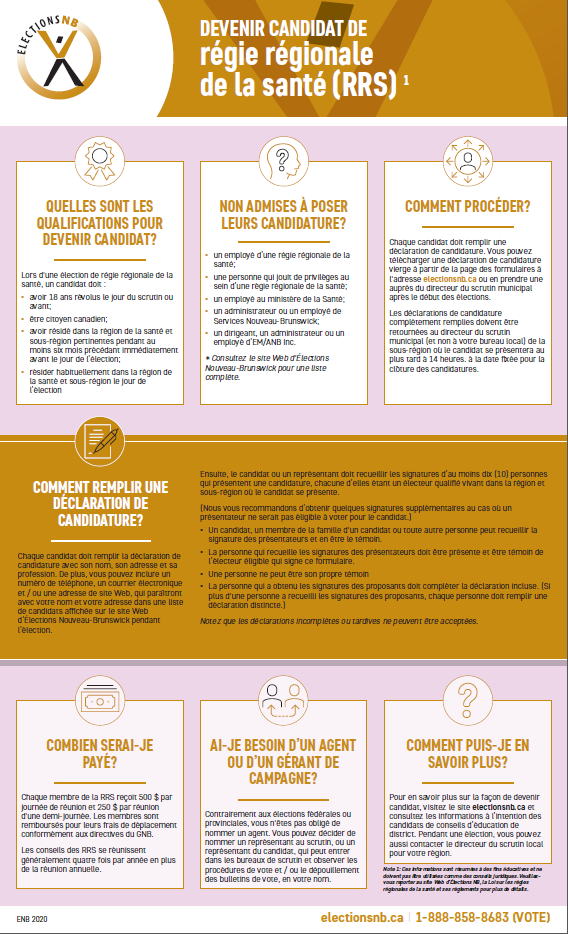 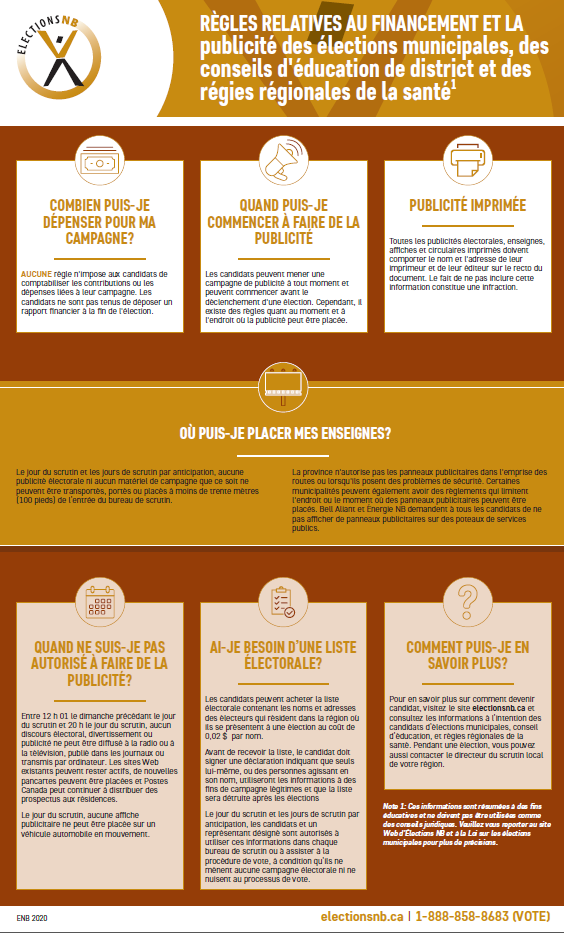 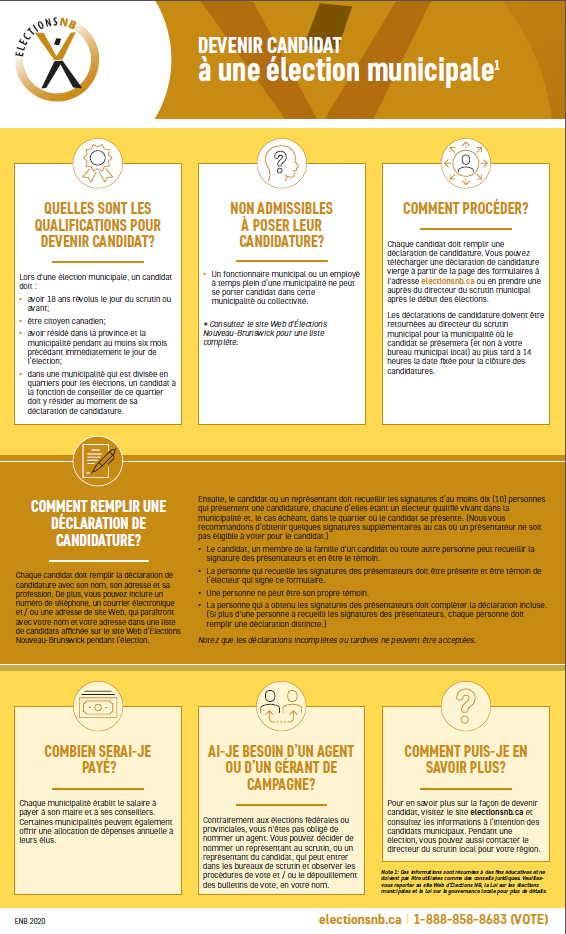 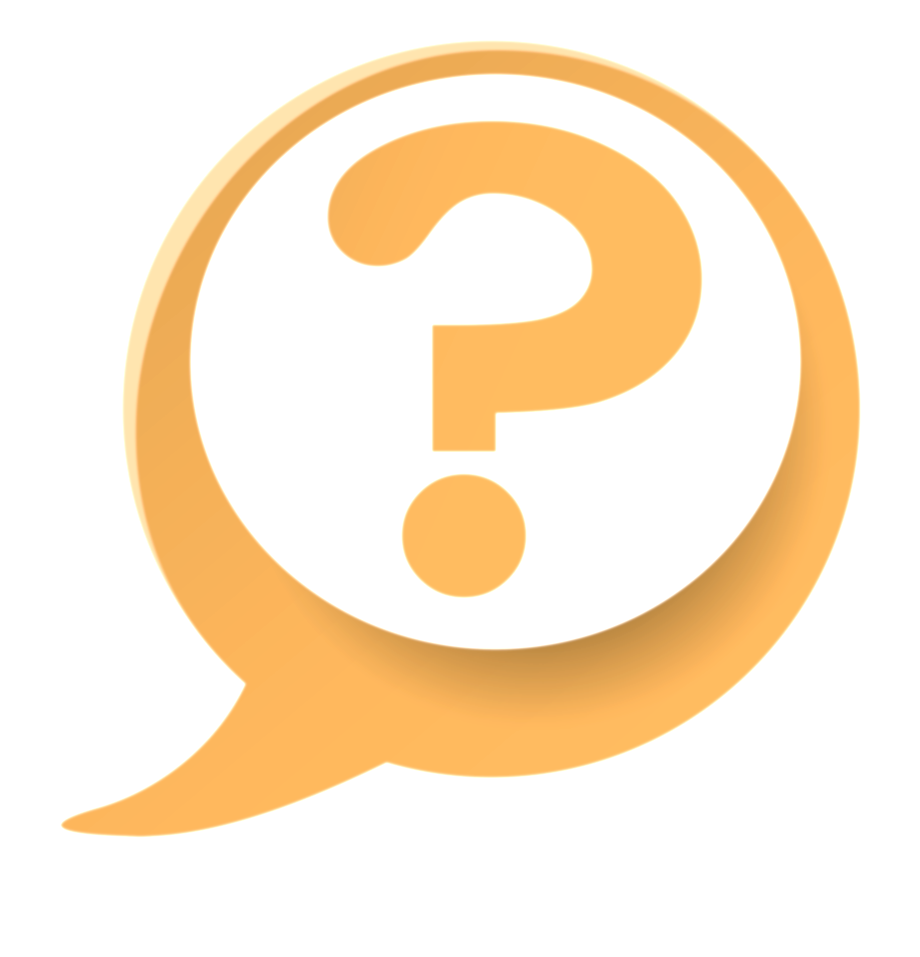